South East Midlands Labour Market Information
April 2022
South East Midlands
Bedfordshire
Luton
Milton Keynes
Northamptonshire

This presentation includes information for the labour market, showing trends for occupational groups and occupations
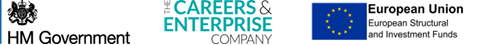 811,300 people in employment
241,000 job postings (vacancies) in last 12 months
All information is taken from Labour Insight (Burning Glass Technologies) and the Office of National Statistics, Annual Population Survey
South East Midlands Career Opportunities
The Current Labour Market
The Labour Market
Job Density (2020)
Ratio of total jobs to population aged 16-64

Milton Keynes 	1.13 
West Northamptonshire	0.95
SEMLEP		0.87
England 		0.85

Over 1 indicates more jobs than 16-64 population
High levels of employment
Source: ONS,Annual population survey, ONS/ONS Job Density
Job Posting Trends
The impact of COVID-19 has stalled this growth but there is a large increase from Easter 2021
Currently, job vacancies are highest since 2018
SEMLEP Business Survey – Most employers advertise on websites, social media and through word of mouth
Source: Labour Insight (Burning Glass Technologies)
Occupational groups/sectors with need
Occupational groups/sectors with employment growth/high replacement need
Cross cutting transferable occupational groups
Business Operations
& Management
Business Operations
Management
Sales/Marketing
Financial
Legal
Human Resources
Procurement
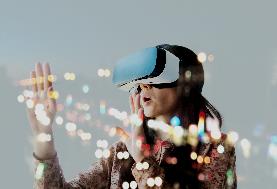 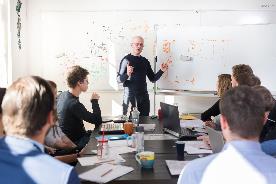 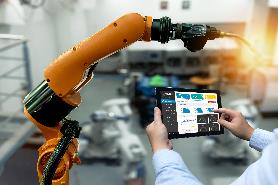 Digital
Engineering & 
Manufacturing
Plus other sector specific focused occupations
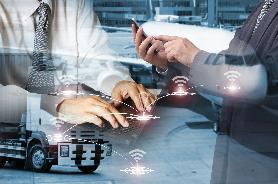 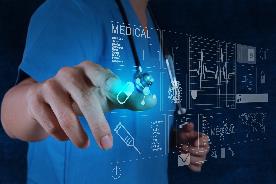 Logistics & 
Supply Chain
Health & Care
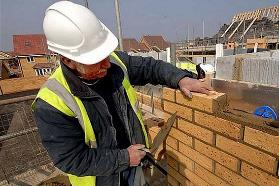 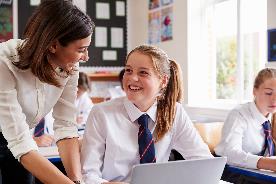 Education
Construction
Top occupational groups in demand now
Source: Labour Insight (Burning Glass Technologies)
Top occupational groups vs pre Covid-19
Growth
Replacement
Leaving the EU
Source: Labour Insight (Burning Glass Technologies)
“Employability Skills”
Defined as behaviours, attitudes, core competencies and technical/vocational skills of the individual, plus some qualifications
Qualifications and Certification
Main causes of having hard to fill vacancies

Skills
Required attitude, motivation, personality
Qualifications
Work experience

Skills difficult to obtain when recruiting staff?

Technical or practical skills 
Job specific skills 
Literacy
Communication skills
Technical/Vocational Skills
Job specific (logistics, construction, financial, food preparation, engineering, manufacturing, teaching, health, care)
Business Management 
Business Operations 
Specialist digital skills
Customer Relationships /Service/Sales
Core Competencies
Communication
Organisation 
Teamwork/Collaboration
Digital literacy
Planning
Problem solving
Creativity
Leadership
Time management
Resilience
Basic Skills
Literacy Numeracy
Spoken English
Basic Digital
Attitudes & Behaviours
Detail Orientated   Work ethic   Flexibility/Adaptability Curiosity   Self-motivation/Initiative/Independence   Honesty   Reliability   Politeness   Humility   Empathy
Source: Labour Insight (Burning Glass Technologies), SEMLEP Business Survey 2021, Employer Consultations
[Speaker Notes: The business surveys indicate that the main causes for having hard to fill vacancies (click) are not just skills but attitude, motivation, personality, experience and qualifications. 

When we questioned as to what is meant by ‘skills’, (click) employers told us that these are mainly technical or practical skills, those that are specific to the job and communication skills.

Through our other research and consultation, employability skills can be define
(click) The basic skills, like literacy and numeracy and basic digital.
(click) Attitudes and behaviours, how hard working you are and your personal qualities.
(click) The most important is core competences, referred to as transferable skills and sometimes referred to as soft skills. They are not ‘soft’, they are essential and you can see from the list here the core competences that are referred to the most often.
(click) Technical and vocational skills, directly related to the occupations with need 
(click) And then qualifications]
Digital Skills in Vacancies
Digital Literacy

Majority of occupations require the use of Microsoft Excel and/or elements of MS Office

Increasing due to remote working
Source: Labour Insight (Burning Glass Technologies)
Digital Skills in Vacancies
Programming Software/Programming Tools
Business systems
Customer Relationship Management
Design
Computer network/support
Creativity
Source: Labour Insight (Burning Glass Technologies)
South East Midlands Career Opportunities
Top 10 Occupational Groups
1. Business Operations
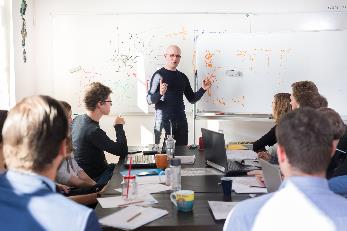 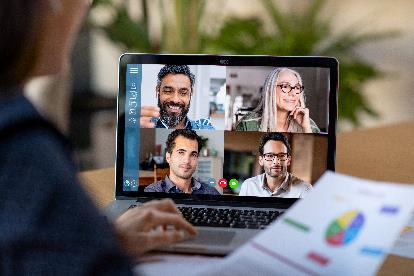 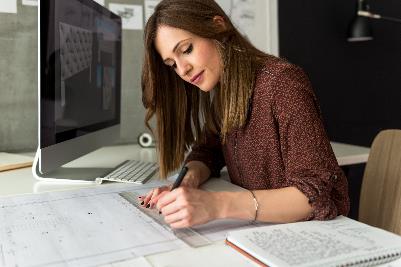 Comments
18% of all job vacancies and increasing
Many positions are hidden jobs in businesses
Opportunities for roles in human resources, marketing and procurement (buying)
These occupations are in most sectors and occupations tend to be transferable across sectors

Employer Preferred Pathways
Further education college
Apprenticeships
University
(check pathways for each occupation)
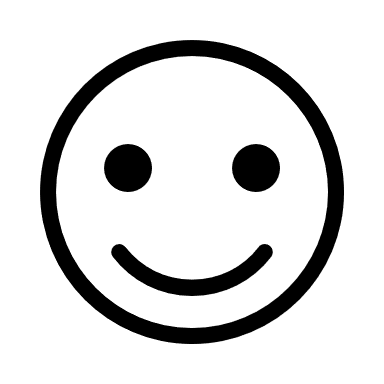 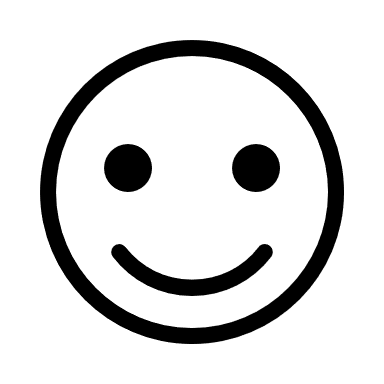 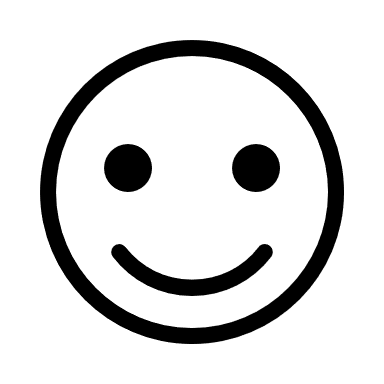 Source: Labour Insight (Burning Glass Technologies) and ONS, Annual Population Survey
2. Logistics Specific
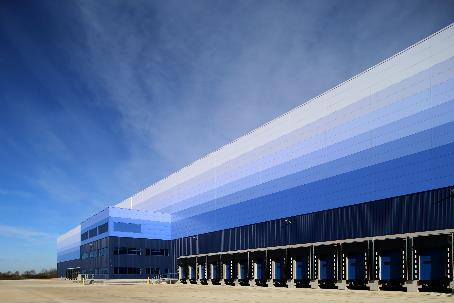 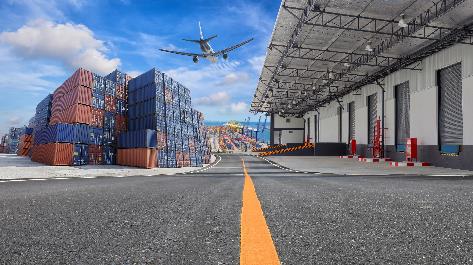 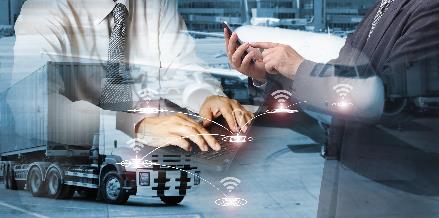 Comments
Switch to online shopping is driving opportunities
Over 45% of job posting in the logistics sector are for Business Operations, Digital and Engineering 
Large demand for drivers at all levels. Most have to be over 24 for insurance purposes
Immediate need for warehouse staff and forklift drivers

Employer Preferred Pathways
In house and independent training providers
Further education college
Apprenticeships
University
(check pathways for each occupation)
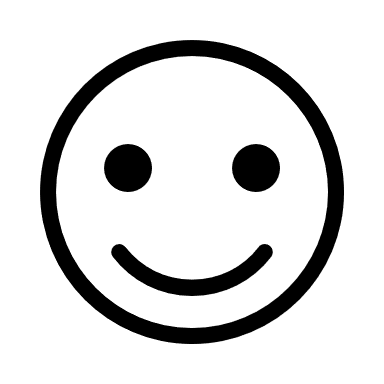 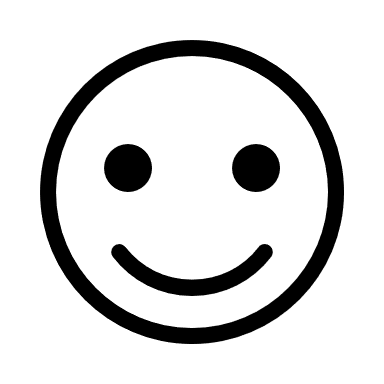 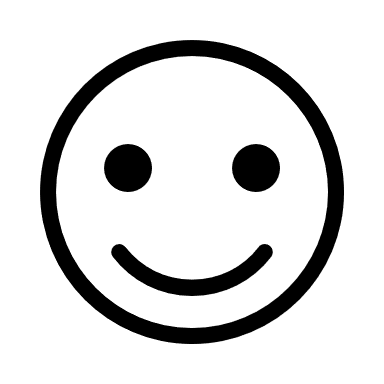 Source: Labour Insight (Burning Glass Technologies) and ONS, Annual Population Survey
3. Health and Care
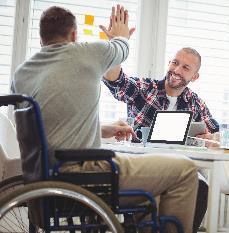 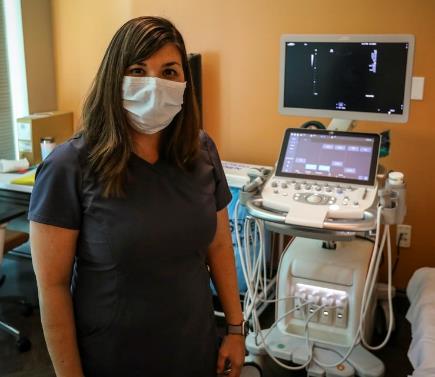 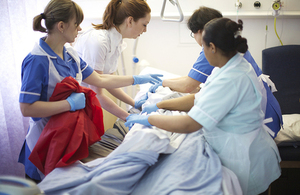 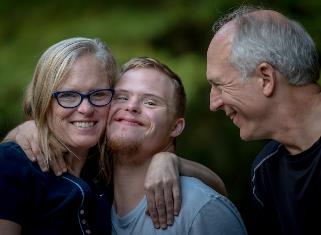 Comments
Very high demand for nurses and care related occupations
The ability to empathise is sought in all occupations
New pathways emerging for entry into sector
Will continue to grow to support an ageing population
Other occupational groups in need within sector such as Digital, Business Operations and Maintenance

Employer Preferred Pathways
Further education college
Apprenticeships
University
(check pathways for each occupation)
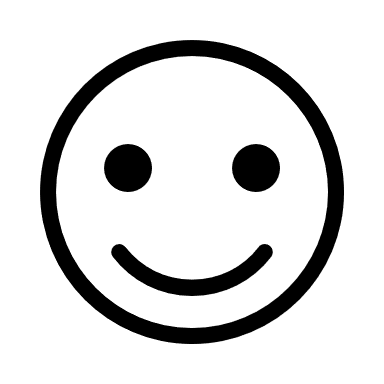 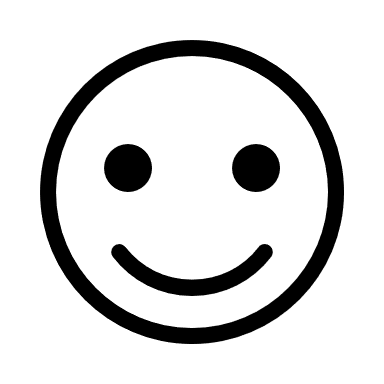 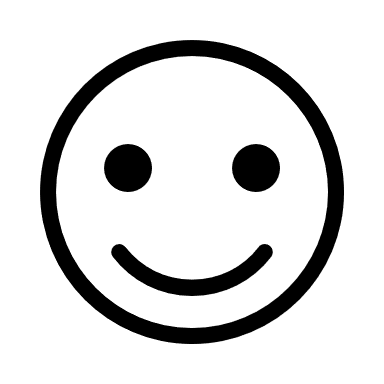 Source: Labour Insight (Burning Glass Technologies) and ONS, Annual Population Survey
4. Digital
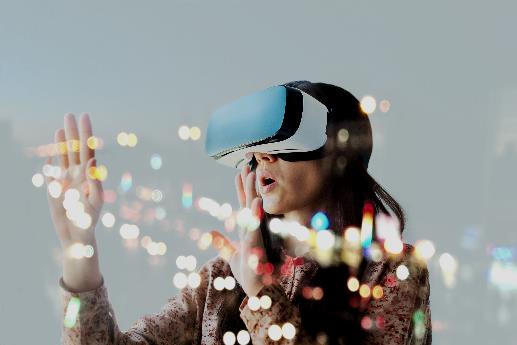 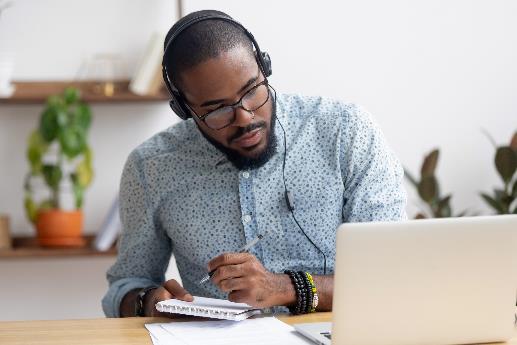 Comments
Increasing demand for software developer/engineers, computer support specialists and data/data mining analysts
Over 60% of occupations are in sectors outside of the specialist digital businesses

Employer Preferred Pathways
Further education college/Institute of Technology
Apprenticeships
University
(check pathways for each occupation)
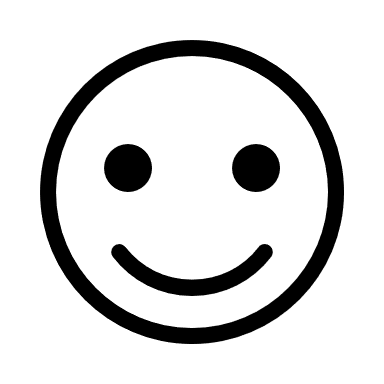 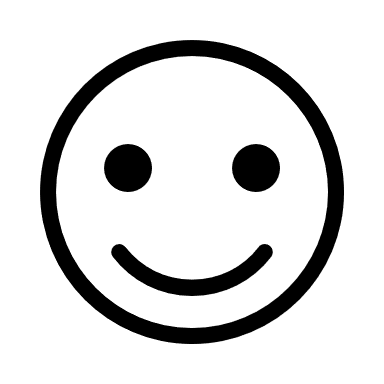 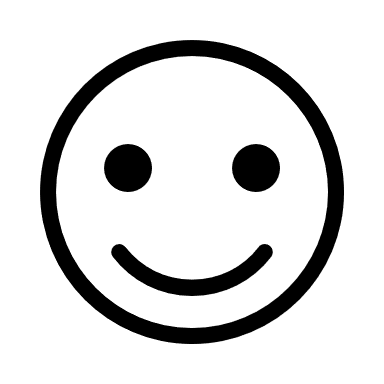 Source: Labour Insight (Burning Glass Technologies) and ONS, Annual Population Survey
5. Manufacturing
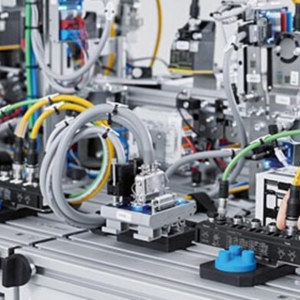 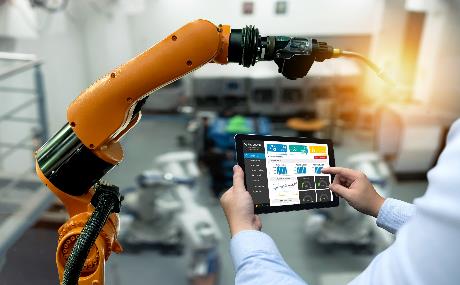 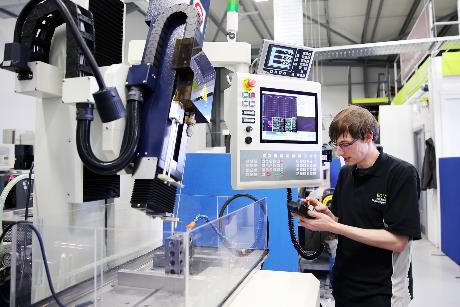 Comments
Recovering post pandemic
Diverse sector from space/aerospace to food production
Other occupational groups required in manufacturing businesses, especially business operations, digital and engineering

Employer Preferred Pathways
Further education college
Apprenticeships
University
(check pathways for each occupation)
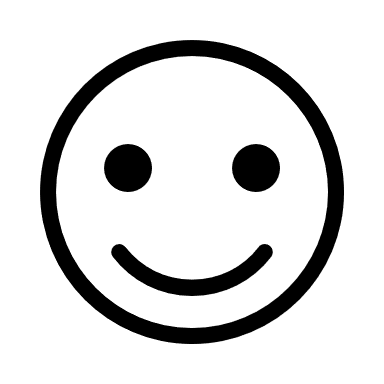 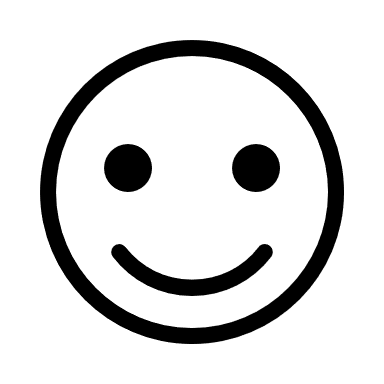 Source: Labour Insight (Burning Glass Technologies) and ONS, Annual Population Survey
6. Sales and Customer Service
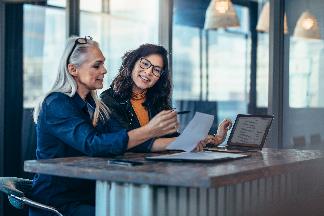 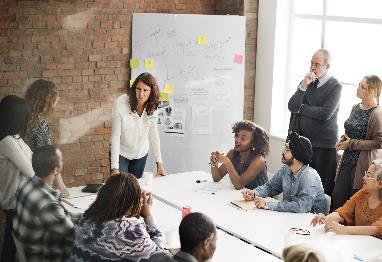 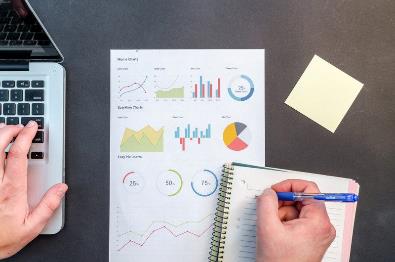 Comments
Increasing demand in business to business sales and service
Need to be outgoing, a good listener and problem solver

Employer Preferred Pathways
Further education college
Apprenticeships
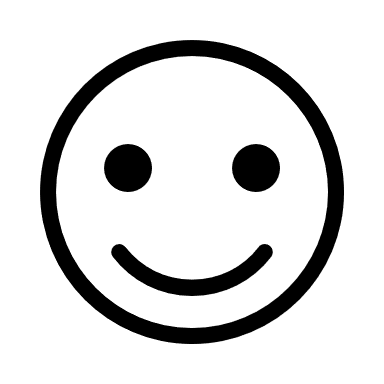 Source: Labour Insight (Burning Glass Technologies) and ONS, Annual Population Survey
7. Financial
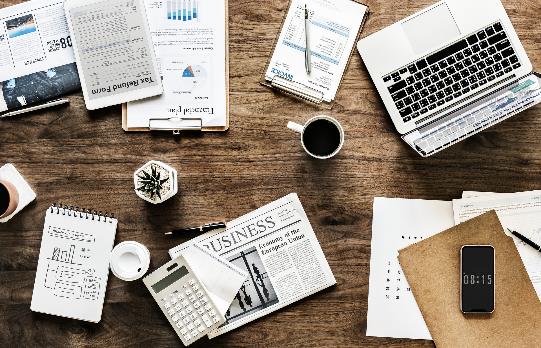 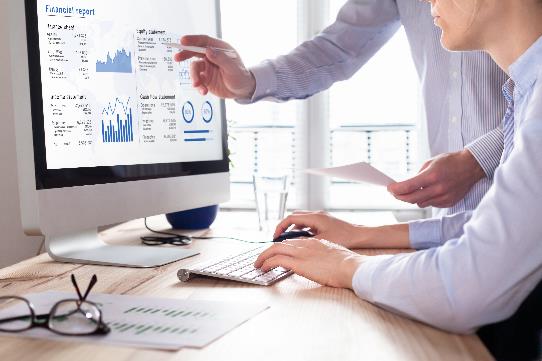 Comments
Large demand for accountants and bookkeepers
Occupations cut across sectors and roles are transferable

Employer Preferred Pathways
Further education college
Apprenticeships
University
(check pathways for each occupation)
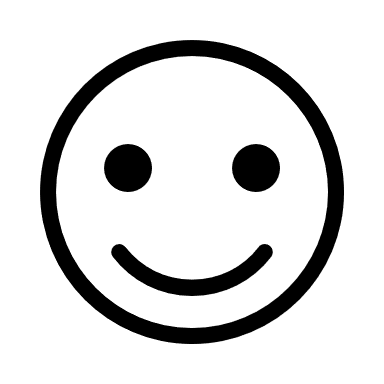 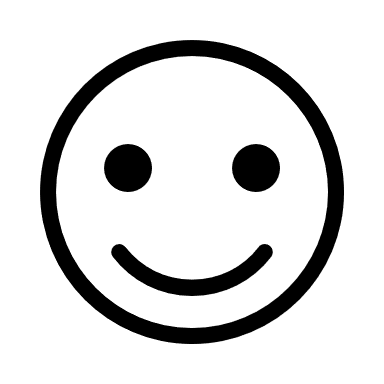 Source: Labour Insight (Burning Glass Technologies) and ONS, Annual Population Survey
8. Education
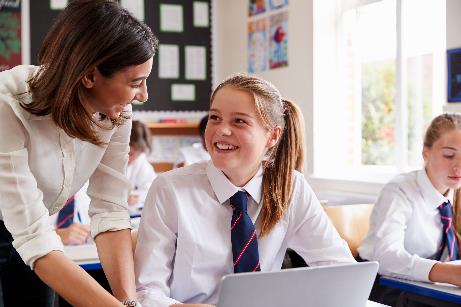 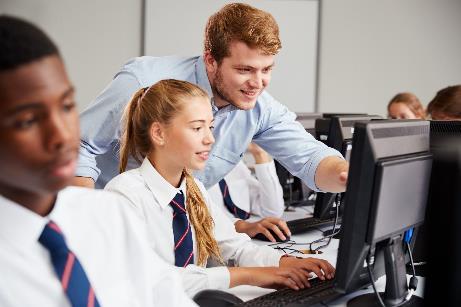 Comments
Increasing demand for teaching assistants in schools and tutors in colleges
Ageing workforce offering opportunities
Financial incentives available to become a teacher
Need digital literacy skills

Employer Preferred Pathways
Teaching school hubs (Denbigh and Brooke Weston)
Further education college
Apprenticeships
University
(check pathways for each occupation)
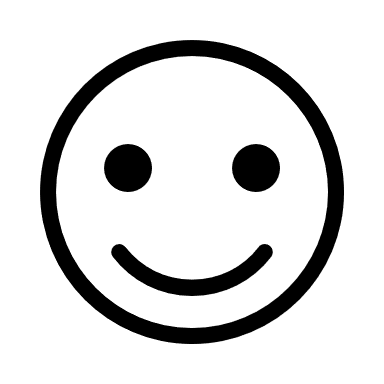 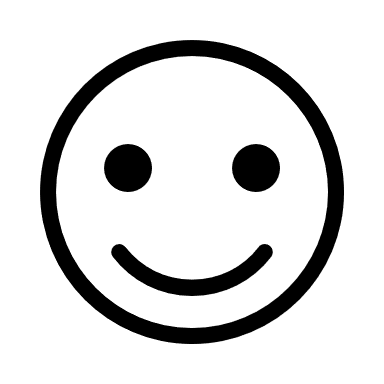 Source: Labour Insight (Burning Glass Technologies) and ONS, Annual Population Survey
9. Construction
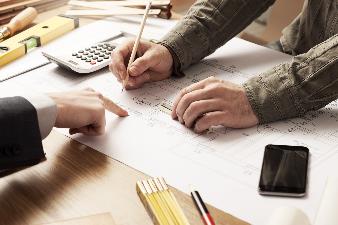 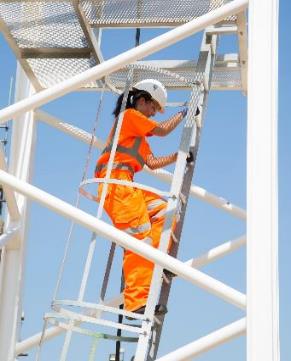 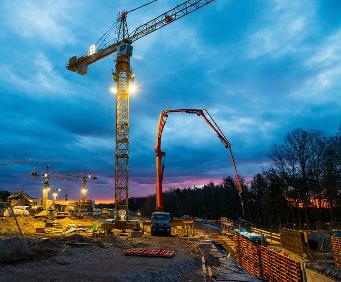 Comments
Opportunities in all occupations at all levels, especially trades
Large building programmes locally
Green economy will create/change many jobs
Will need other certification (CSCS card)

Employer Preferred Pathways
Further education college
Apprenticeships
Construction Industry Training Board
University
(check pathways for each occupation)
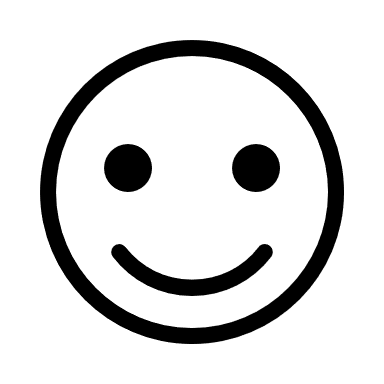 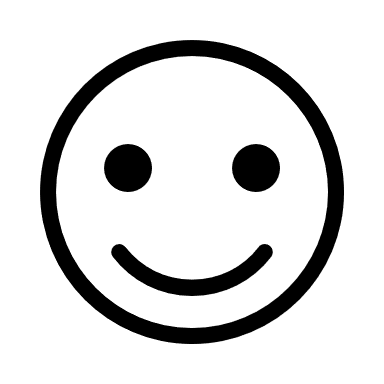 Source: Labour Insight (Burning Glass Technologies) and ONS, Annual Population Survey
10. Engineering
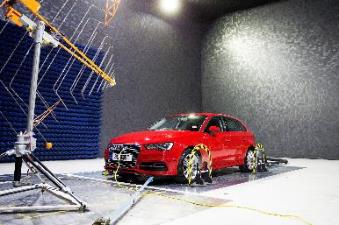 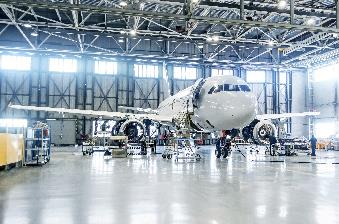 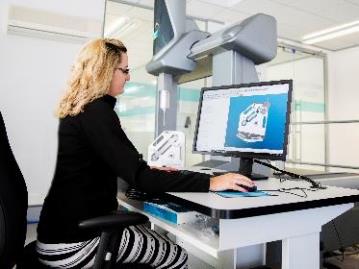 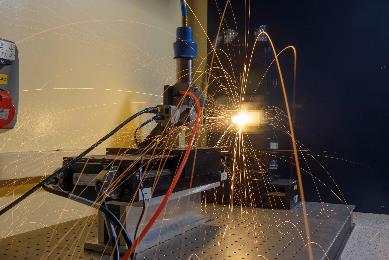 Comments
Large demand for maintenance technicians and mechanical engineers
Increasing demand in design and product development related careers
Ageing workforce will need replacements
Need digital literacy, especially MS Excel

Employer Preferred Pathways
Further education college
Apprenticeships
University
(check pathways for each occupation)
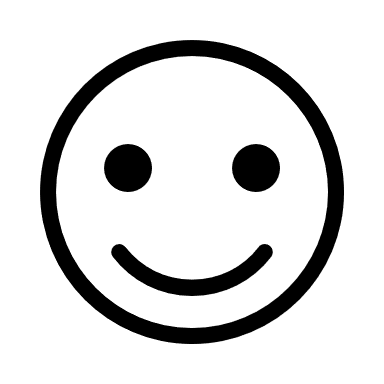 Source: Labour Insight (Burning Glass Technologies) and ONS, Annual Population Survey
Top 75 Occupations in Demand
Security Officer
Family / School / General Social Worker
Welder / Solderer
Buyer / Purchasing Agent
Senior Administrator
CNC Operator
Construction Manager
IT Project Manager
Electrical Engineer
Nursery nurses, assistants and playworkers
Quality Inspector / Technician
Healthcare Manager
Production Supervisor
Quantity surveyors
Business / Management Analyst
Procurement Manager
Kitchen Staff
Financial Analyst
Payroll Specialist
Validation Engineer
Customer Service Manager
Credit Analyst / Authoriser
Web Developer
Van / Taxi / Shuttle Driver
Engineering Manager
Office / Administrative Assistant
Customer Service Representative
Labourer / Material Handler
Software Developer / Engineer
Account Manager / Representative
Caregiver / Personal Care Aide
Registered General Nurse (RGN)
Project Manager
Production Worker
Warehouse / Inventory Associate
Delivery Driver
General cleaner
Bookkeeper / Accounting Clerk
Chef
Computer Support Specialist
Care assistant
Accountant
Teaching Assistant
Maintenance Technician
Sales Manager
HGV / LGV Class 1 Driver
HGV / LGV Class 2 Driver
Human Resources / Labour Relations Specialist
Sales Assistant
Automotive Service Technician / Mechanic
Data / Data Mining Analyst
Retail Sales Associate
Financial Manager
Recruiter
Sales Representative
Utilities Technician
Lawyer
Receptionist
Tutor
Food Service Team Member
Mechanical Engineer
Retail Store Manager / Supervisor
Construction Helper / Worker
Marketing Manager
Civil Engineer
Primary School Teacher
Computer Systems Engineer / Architect
Physician
Scheduler / Operations Coordinator
Electrician
University Lecturer
Manufacturing Machine Operator
Forklift / Pallet Jack Operator
Operations Manager
Nursing Assistant / Healthcare Assistant
Source: Labour Insight (Burning Glass Technologies) and ONS, Annual Population Survey
South East Midlands Career Opportunities
The Future
Future opportunities
Aerospace/Space
Manufacturing
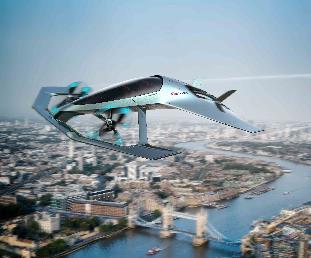 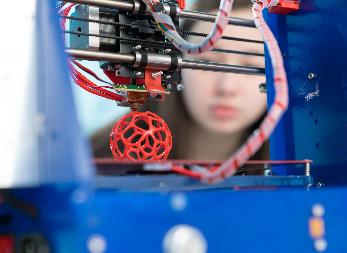 Digital Technology - AI/IoT/5G
Digital
Engineering
Health & Care
Education 
Business Management & Operations
Construction
Logistics
Green Economy /Net Zero
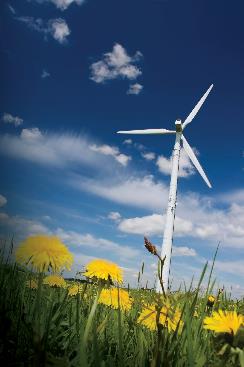 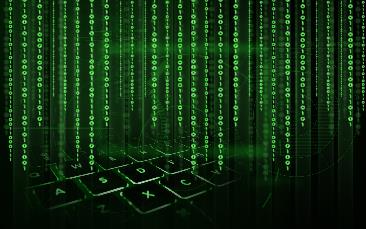 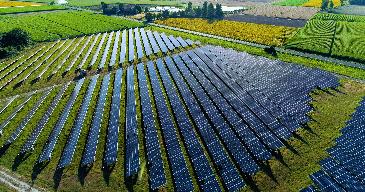 Intelligent Mobility
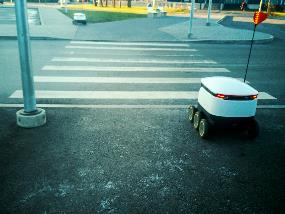 Logistics
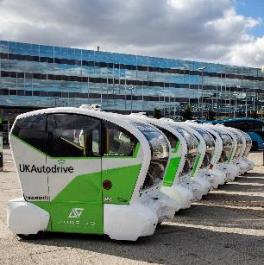 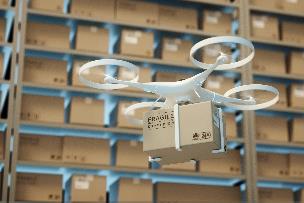 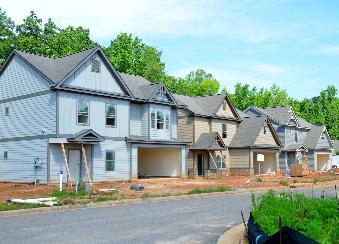 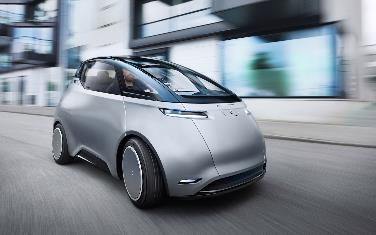 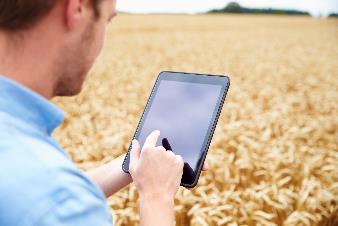 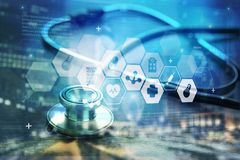 Milton Keynes Smart City
Agri-tech
Non Carbon Fuelled Transport
Modern Methods 
of construction
Health and Care
The Green Economy/Net Zero
South East Midlands

17,500 direct jobs in low-carbon/
renewable energy in 2030 

Increasing to 28,750 by 2050

Most roles within engineering and manufacturing, digital, construction and business operations and management
Government has a ten-point plan for a green industrial following areas:
Offshore wind
Low carbon hydrogen 
Nuclear power 
Zero emission vehicles – vehicles and infrastructure 
Green public transport, cycling and walking 
‘Jet zero’ and greener maritime 
Greener homes and public buildings 
Carbon capture 
Nature
Innovation and finance
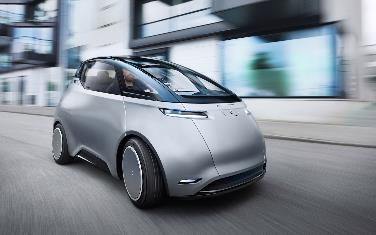 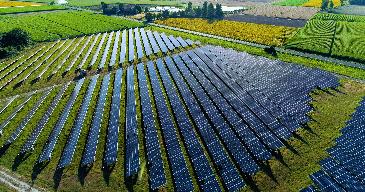 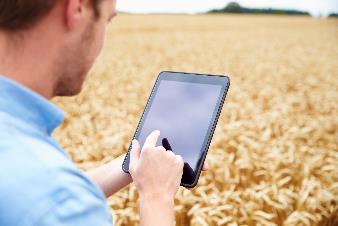 Green Economy
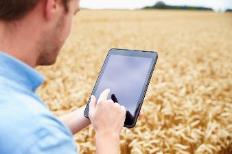 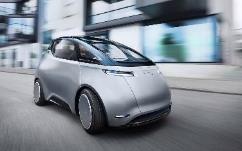 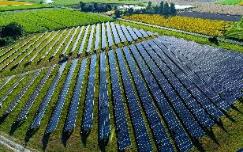 Automotive
Service
Agriculture/
Environment
Utilities
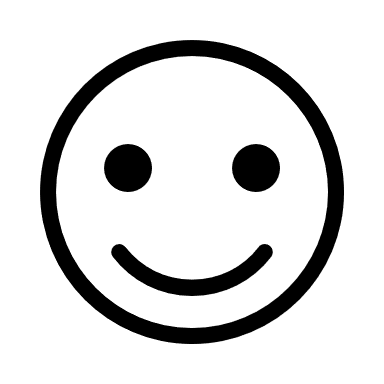 Source: Labour Insight (Burning Glass Technologies) and ONS, Annual Population Survey
South East Midlands Career Opportunities
Sources of Information
Other Sources of Information
‘Get the Jump’ brings together all pathway choices for young people gov.uk/get-the-jump
Prospects – Information on jobs, work experience and pathways https://www.prospects.ac.uk/jobs-and-work-experience/job-sectors/   
Youth Employment Careers and pathways into work https://www.youthemployment.org.uk/careers-hub/ 
National Careers Service https://nationalcareers.service.gov.uk/explore-careers 
icould – video and careers information - https://icould.com/explore/categories/job-types/#jobtype 
This is Engineering - An introduction to the sector and the opportunities it offers https://www.thisisengineering.org.uk/  
GoConstruct - the construction industry guide to careers https://www.goconstruct.org/  
Creative Industries Federation - Discover creative careers https://discovercreative.careers/#/ 
NHS Find Your Career https://www.healthcareers.nhs.uk/FindYourCareer and  https://www.jobs.nhs.uk/ 
Think Care Careers – Skills for Care https://www.skillsforcare.org.uk/Careers-in-care/Think-Care-Careers.aspx 
Transport & Logistics careers - https://www.allaboutcareers.com/career-industry/transport-logistics/  and https://www.think-logistics.co.uk/resources/
Digital World - https://www.digitalworld.net/industries-and-jobs
Other labour market information
Data shown covers 88% of job vacancies.

SEMLEP also has data for:
Service occupations – cleaning/security (3% - 5,500)
Food and accommodation (3% - 5,200)
Retail, hair and beauty (2% - 3,300)
Legal (1% - 2,500)
Real estate (1% - 1,900)
Childcare (0.8% - 1,500)
Support services – social workers/housing offices/benefit officers (0.5% - 1,100)
Sports and leisure specific (0.5% - 1,000)
Animal Care (0.2% - 400)
Additional labour market information can be found at

www.semlep.com/school-labour-market-information/
More information at
www.semlep.com/employment-support-for-students/

Details of occupations can be found at

https://nationalcareers.service.gov.uk/explore-careers